Regionale aanpak personeelstekorten
Kennisdeling Loket 2.026 januari 2022
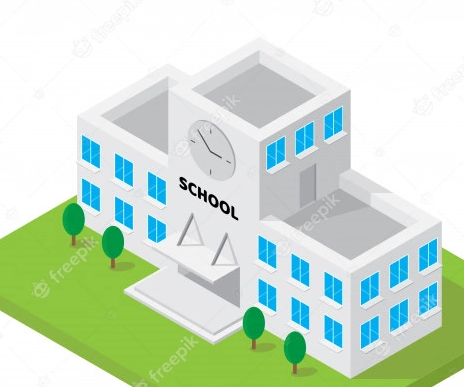 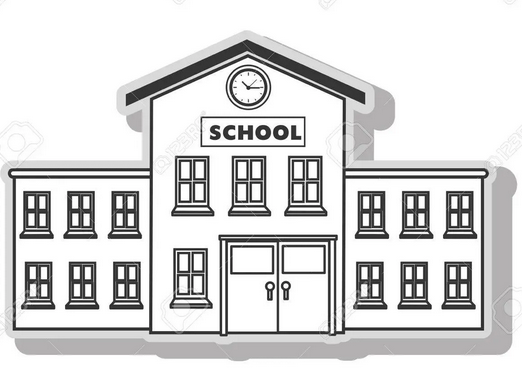 4/2/22
Programma
Opgehaalde bevindingen uit langlopende regionale loketten, evaluatie onderwijsloket, advies landelijk aanjager personeelstekorten
Break-out “met en van elkaar leren”
Matching
Communicatie
Afronding en evaluatie
4/2/22
Doel van deze kennisdeling
Regionale loketten zijn een voorwaarde in de RAP. Hoe kun je vanuit het in basis opgezet loket versnelling en verbetering brengen in de regionale arbeidsmarktproblematiek.

Leren van en met elkaar, “mag ik jouw wiel lenen?”
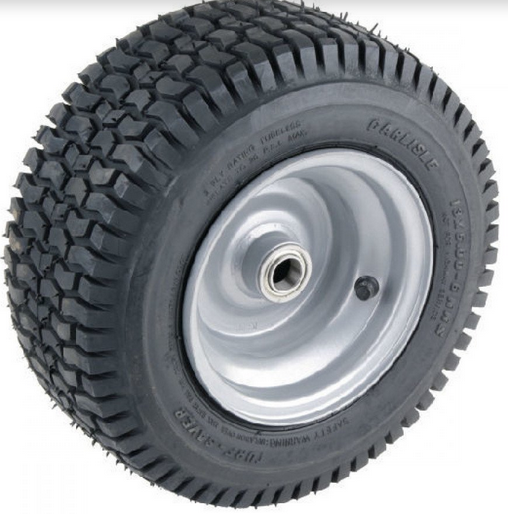 4/2/22
Opmaat naar deze kennisdeling
In samenwerking met een aantal, diverse loketten ervaringen opgehaald. Een mix van ervaringen, functionaliteiten, opdrachten en samenwerkingen (6 tot ruim 300 scholen).
Merendeel in praktijkverhalen beschreven op Voion en aanpaklerarentekort
4/2/22
Welke diverse functionaliteiten komen wij tegen in VO en in VO&MBO
Instroom tot aan de match d.m.v. klantreis
Instroom tot aan de match d.m.v. klantreis & professionalisering
Instroom t/m start in het onderwijs d.m.v. klantreis
Mobiliteitsplatform, met vitaliteit & professionalisering
Vacatureplatform met professionalisering voor instroom & behoud
Instroom en kennisplatform voor scholen
Geautomatiseerd loket voor instroom gekoppeld aan alle scholen (HRM)
4/2/22
Voorbeelden
ervaringsverhalen
vitaliteitstrajecten
speeddate
Informatie events
Zin lesgeven
Vraagbaak voor schoolleiders & HR
Profiel platform
Opleiding
Cursus
workshop
routekaart
Begeleiding startende zij-instromers
IT verbinding scholen
Persoonlijk advies
Meet the teacher
schoolprofielen
Inschrijfplek
Lero
Kijk in de klas
Opleidingsroute bepalen
Vacature bank
Loopbaan coaching en advies
Cv check
expertisecentrum
4/2/22
Doelgroepen binnen de loketten, waar doen we het voor?
Scholieren
Studenten HBO & WO o.a. kopopleiding / stagebemiddeling opleidingsschool / tekortvakken
Zij-instromers
Iedereen die werkend is in de regio aangesloten scholen
Leiding & HR aangesloten scholen
4/2/22
Routes van toekomstige collega’s
Traditioneel (SO&P) scholier
LOB             Lero & stage           solliciteren op school & BSL
2e carrière (ZIB/deeltijd/kopopleiding)
Informatie         Oriëntatie        Matching        inductie & begeleiding
Mobiliteit (behoud in de regio) Vrijwillig/verplicht    
Informatie         Oriëntatie        Matching
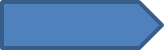 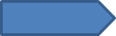 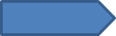 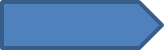 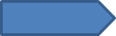 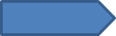 4/2/22
Aandachtspunten vanuit evaluatie onderwijsloket
Overstappers ervaren het onderwijs en instituten als niet toegankelijk/zet overstapper centraal
Gaten in de werknemersreis:
Oriëntatie: is het onderwijs iets voor mij, heel divers
Bekwaamheid checken tijdens de oriëntatie
Welke opleidingsroute kiezen (werk/opleiding/privé balans) 
Matching / baan zoeken & vinden
Start schooljaar en start opleiding vaak een gat > 6 maanden
Begeleiding in de ontvangende school
4/2/22
Aandachtspunten onderwijsloket
Samenwerking tussen landelijke en regionale loketten
Ontbreken van urgentiebesef
Korte termijnvisie, denken in formatiejaren. Toekomstige collega heeft tussen de 2 en 4 jaar nodig om bevoegd aangesteld te worden
Geschiktheid te laat bepalen en toegevoegde waarde overstappers
Vooropleiding bepalend, potentieel vanuit MBO (praktijkgericht) onbenut, anders formeren
4/2/22
Samen sterk voor elk kind, M. van Vroonhoven
Structurele integrale regionale samenwerking van iedereen in het onderwijs op onderwijsarbeidsmarkt is noodzaak
Veel animo voor het vak leraar (Zij-instroom)
Gebrek aan duiding van de tekorten (SPP)
Te vrijblijvende samenwerking zonder feitelijke onderbouwing
Opleidingsaanbod niet gericht op de doelgroep
Weinig oog voor schoolleiderstekort en tekorten in scholen voor kwetsbare leerlingen (VSO, PRO, VMBO)
Door overbelasting ook weer snelle exit nieuwe collega’s
4/2/22
Wat nodig voor Loket 2.0?
Bestuurlijk mandaat
Visie: wat betekent het loket voor ons in de regio en voor welk vraagstuk
Samenwerking op de arbeidsmarkt i.p.v. concurrentie
Tijd en geduld om binnen de aangesloten en nieuwe scholen draagvlak te creëren
 Groter durven denken en krachten bundelen over regio’s heen
Gezamenlijke maatschappelijke opdracht voor kwalitatief goed onderwijs
Leren van andere loketten en andere perspectieven
4/2/22
Break-out rooms
In 3 break-out rooms in gesprek met Voion en in iedere ruimte is minimaal 1 gevorderd loket aanwezig
Wat neem je mee vanuit het eerste deel voor jouw loket?
Waar ben je benieuwd naar van collegaloketten?
Wat uit je eigen loket moet je zeker delen met je collega’s?
4/2/22
Matching?
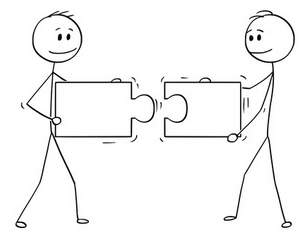 Portfolio voor a.s. kandidaten
Digitaal bestand t.b.v. scholen
Profielen van de deelnemende scholen
Speeddates
Cv check
Technologische matching a.d.h.v. profiel kandidaat en school
Instroommakelaar
4/2/22
Communicatieopzet
Voorstellen
Communicatie analyse
	►Doel en aanleiding, Soort Project, Voor wie, Context
3.    Communicatie aanpak
	►Spelers, Tactiek, Plan van aanpak, PlanToetsing/bijschaven
4.    Communicatie planning
	►Organisatie, Sturing/afstemming, Planning en Budget
5.    Realisatie en toetsing
4/2/22
Voorstellen
Marlon Kerkhove 
(interim) Communicatie Adviseur CAOP

linkedin.com/in/marlonkerkhove
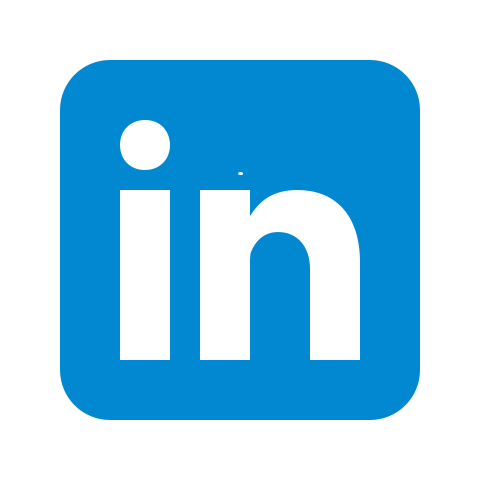 4/2/22
Communicatieopzet
Communicatie aanpak

Positionering
Spelers
Tactiek
Plan van aanpak
Toetsing
    /bijschaven
Communicatie planning

Organisatie
Sturing en afstemming
Planning en budget
Communicatie analyse

Doel en aanleiding
Soort project
Voor wie?
Context
Realisatie & toetsing
4/2/22
1. Communicatie analyse
Doel en aanleiding; Bepalen met welk doel je wilt communiceren. Wil je informeren, aanzetten tot actie, draagvlak creëren etc.? 
Doelgroep bepalen; voor wie? Dit kunnen meerdere groepen zijn, met diverse aanpakken
Soort Project; Bepaal welk soort project het is. Verandert er iets in de organisatie, vraag je een gedragsverandering, Wil je de doelgroep informeren of  etc. 
Team; Wie zijn de spelers (je team, niet de uiteindelijke doelgroep)
Context; Is er bijvoorbeeld een Informele structuur, hoe is er in het verleden gecommuniceerd?
4/2/22
2. Communicatie aanpak
Positionering; het creëren van het verhaal, de basisboodschap voor alle communicatie, expliciet in woord en beeld, wat door het team gedragen wordt.  
Spelers; welke rollen krijgen teamleden 
Tactiek; welke afspraken maak je over de voortgang/terugkoppeling in het team
Plan van aanpak; wanneer, wat, wie, hoe (brainstorm over de mogelijkheden)
Plan Toetsing/bijschaven; monitoren wat wel en wat niet werkt en eventueel bijschaven.
4/2/22
3. Communicatie planning
Organisatie; capaciteit, duur
Sturing/afstemming; communicatie project aansluiten op communicatie organisatie
Planning en Budget; daadwerkelijke actieplanning en opstellen begroting
4/2/22
Realisatie en toetsing
De uitvoer van je communicatieplan; uitvoer van je stappenplan
Toetsing en eventueel bijschaven; beter bijschaven, dan plank misslaan
4/2/22
Tips en Trics
Maak een goed communicatieplan en zorg voor draagvlak. Het hoeft geen rocket science te zijn. 
Bedenk goed hoe je de doelgroepen wilt benaderen. Waar bereik je ze en wat is het doel? 
Eén boodschap overbrengen op diverse doelgroepen vergt meerdere aanpakken. Een scholier benader je anders dan een ouder of collega. 
Ga niet uit van aannames, maar toets je aanpak bij je doelgroep. Mensen vinden het van nature fijn om anderen te helpen, ook hiermee. 
Klein budget, grote impact mogelijk (goed inzetten van kosteloze bronnen)
4/2/22
Tips en Trics
Betrek je stakeholders, zij spelen een belangrijke rol
Deel successen, maar bespreek ook wat er niet goed gaat en stuur bij. Trial and error is inmiddels een ingeburgerd begrip. 
Evalueer je project (mét teamleden), wat heeft wel gewerkt en wat niet. Goed voor een volgend project.
4/2/22
Evaluatie en afronding
Via mentimeter halen wij graag de evaluatie van vandaag op

Vooruitblik voorjaar 2022